Identifying low energy electrons in WIMP Cascade Decays
Dominic Lehner, University of Wisconsin, Eau Claire
Introduction
Method
ROC plot of electron data given by the eight selected variables prior to any cuts or changes.
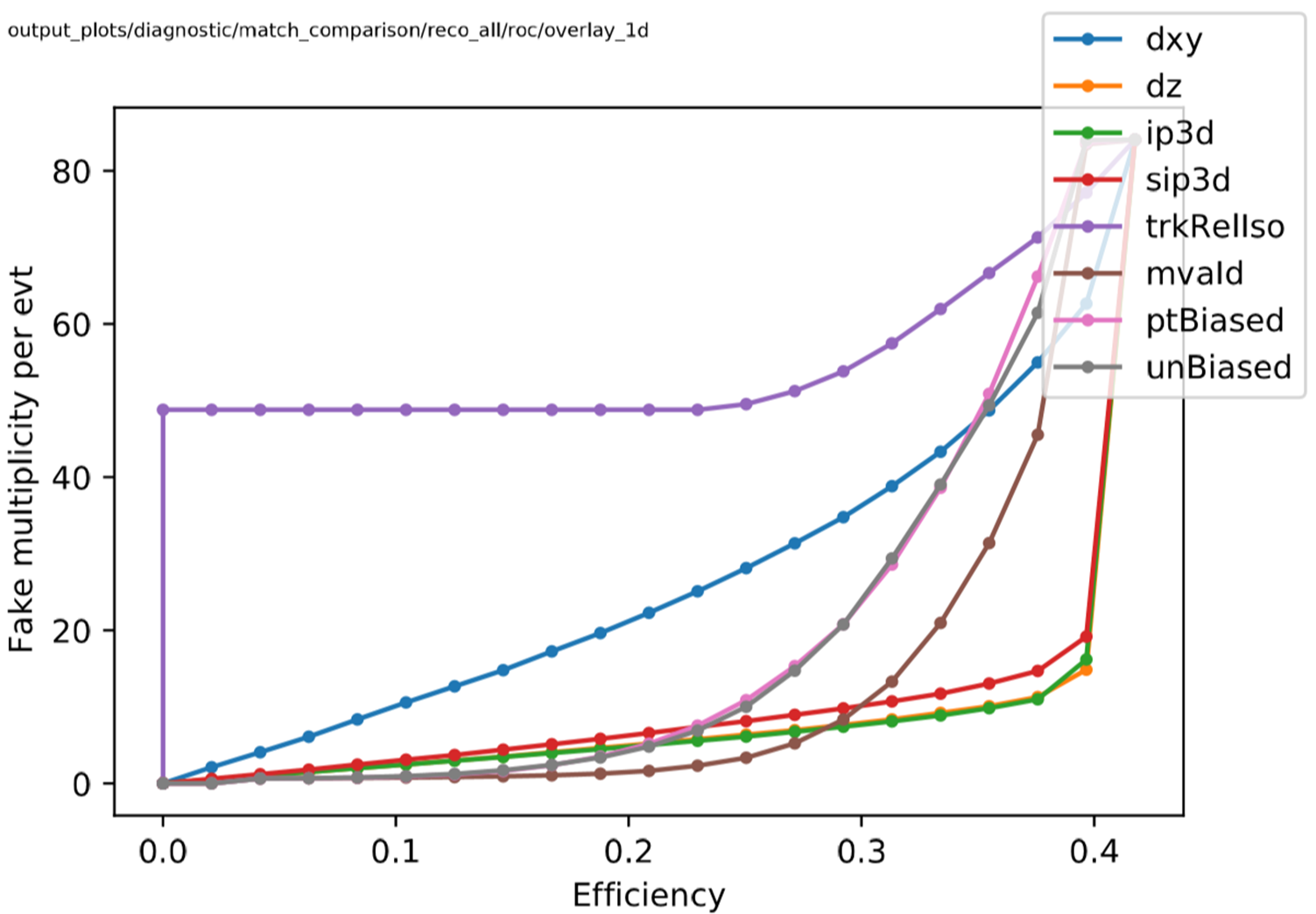 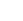 Note the unfavorably high fake rate at these low efficiencies (ex: 0.1 ≡ 10%)
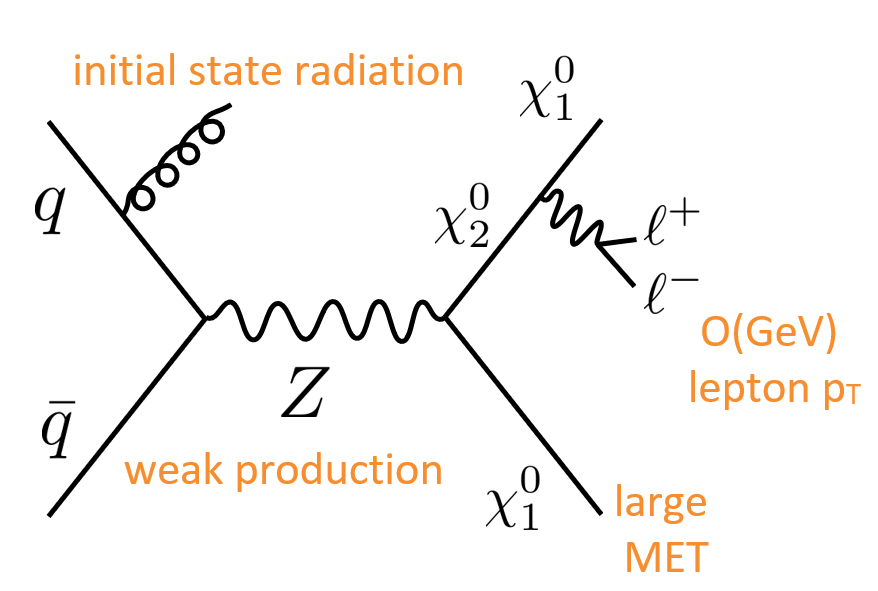 Results
After creating and applying the most useful cuts at differing GeV ranges, a notable pattern arose. For extremely low energies (0-2 GeV), position-based variables (such as dxy and sip3d) gave the best results when cut. Slightly larger energies (2-5 GeV) favored cuts on energy cluster and isolation variables (such as mvaId and trkRelIso). Ultimately, the final combination of cuts created slightly lowered the reconstruction efficiency while greatly lowering the fake rates (see table below). This new information contributes to the overall analysis of WIMP cascade decay data and is a promising investigation in this region of incredibly soft electron release.
*Monte Carlo methods refers to a class of computational algorithms that utilize random sampling to create numerical results, often used for comparison.
The properties of the studied reconstructed electrons fall into three categories:
Impact parameters, measuring the compatibility of the electron with the primary pp collision vertex.
(dxy, dx, ip3d, sip3d)
Isolation variables, indicating the presence of nearby particles, potentially from hadronic showers.
(trkRelIso)
Energy cluster and track quality, quantified with various multivariate discriminants.
(mvaId, ptBiased, unBiased)
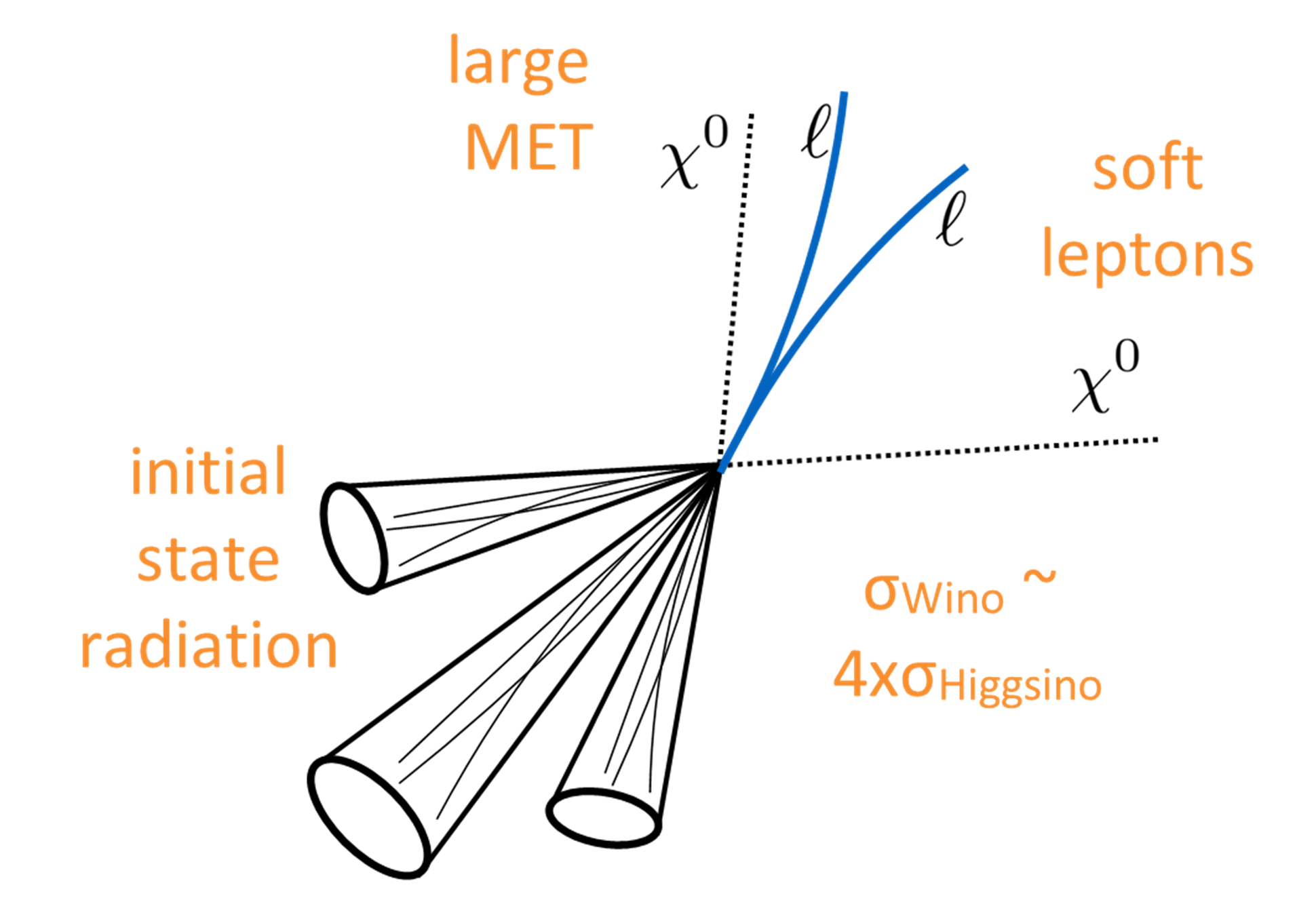 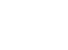 These eight variables were selected primarily because of their high potentials to affect fake rate and efficiency when given limits/cuts.
Goal
Sample visual for applying cuts to a variable. Variable shown is mvaId.
ROC plot of the differing ranges of cuts combined
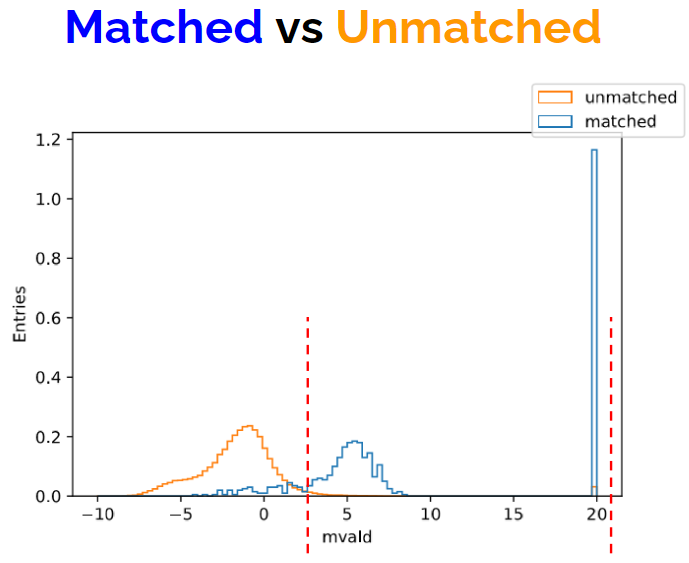 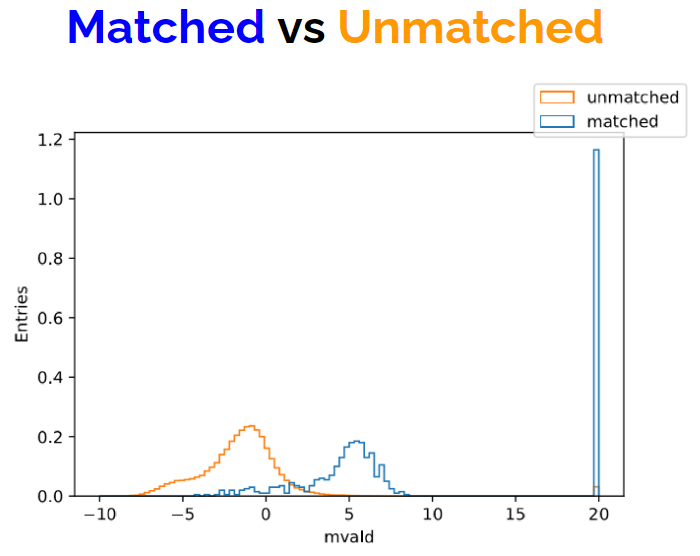 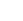 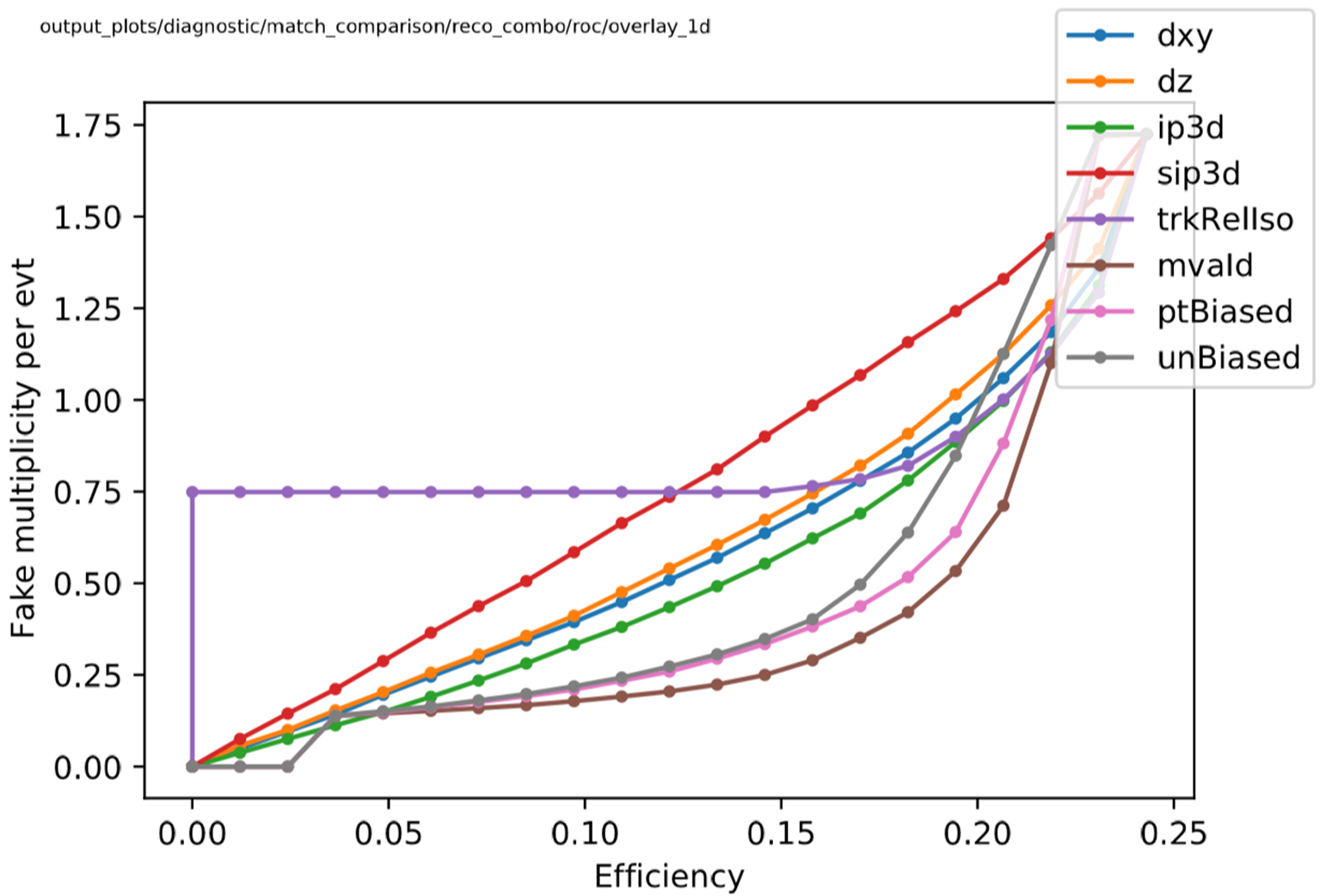 Note the, much more favorable, low fake rate at these low efficiencies.
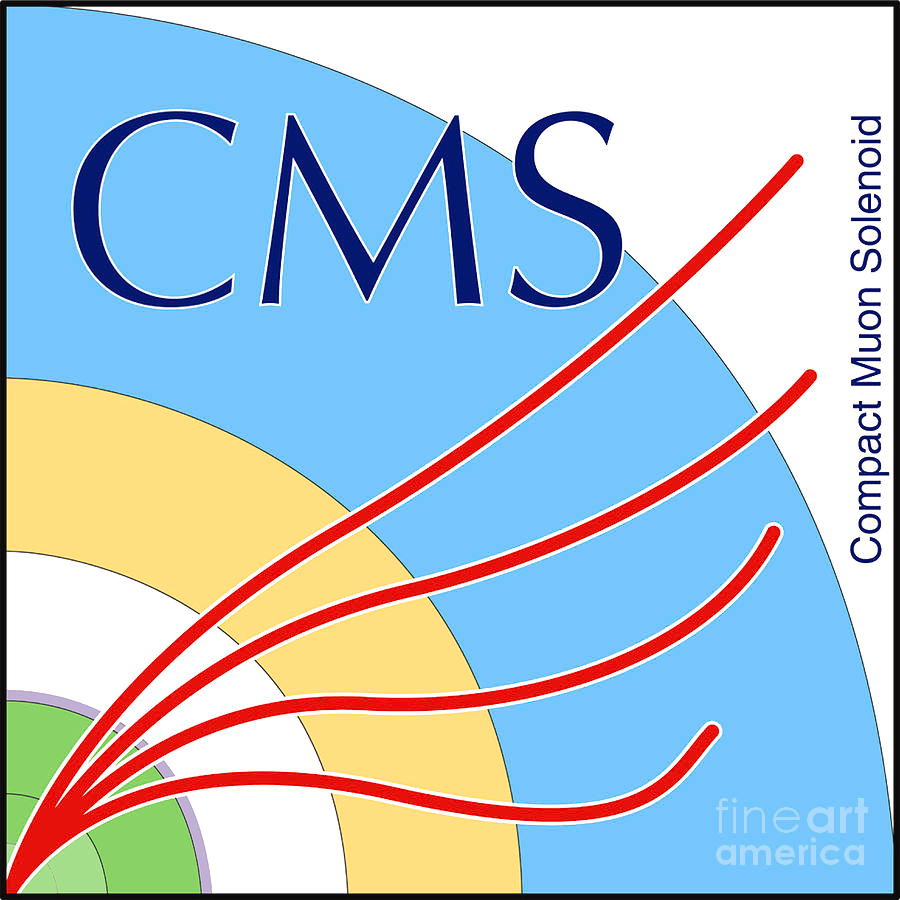 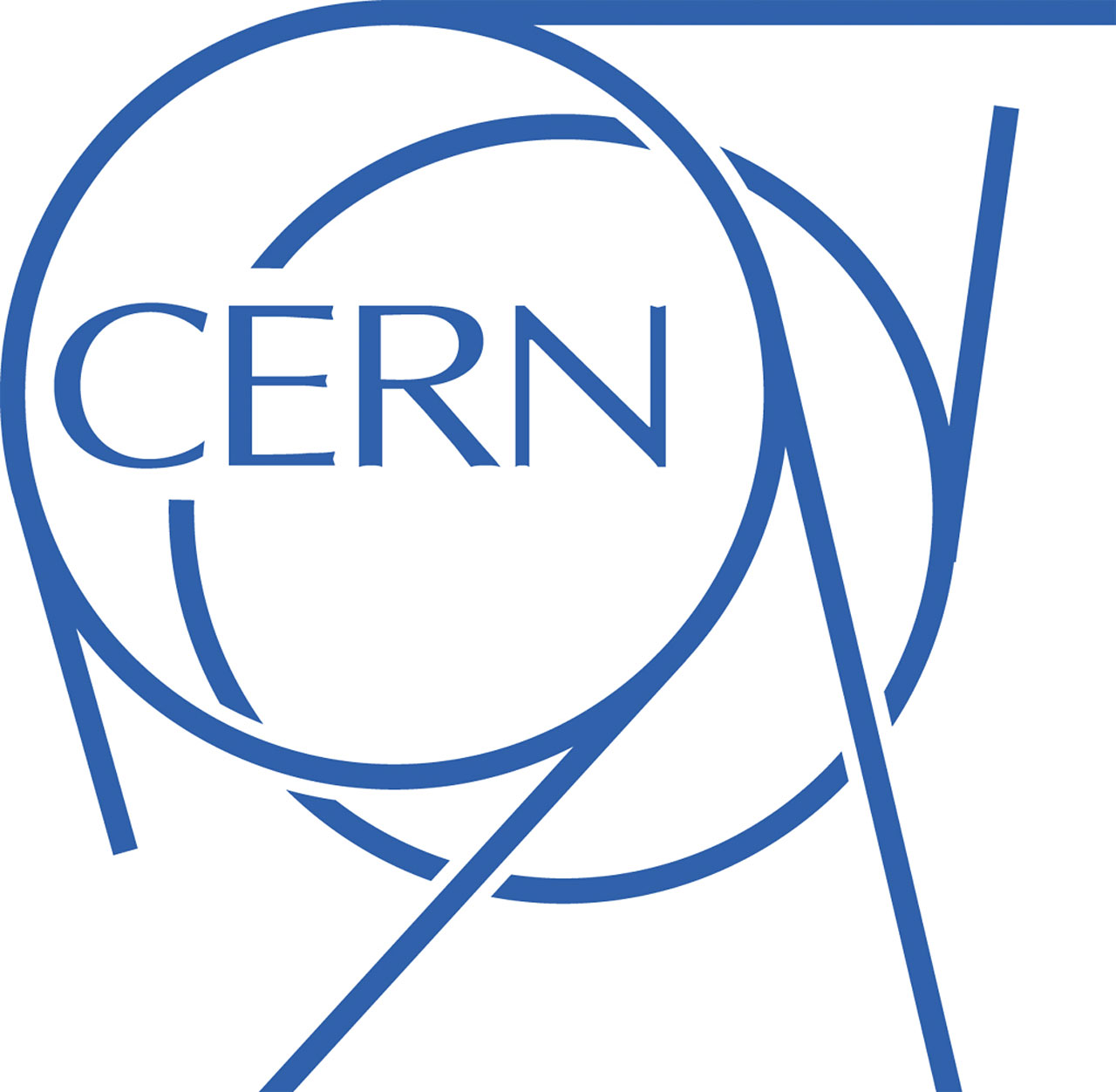 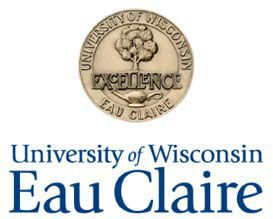 Note the dashed red lines created to show a favorable cut.